To use descriptive language to improve my writing
Adding adjectives
Adjectives
We have looked a lot at adjectives this week. Adjectives are those words that describe nouns and tell you more about them.
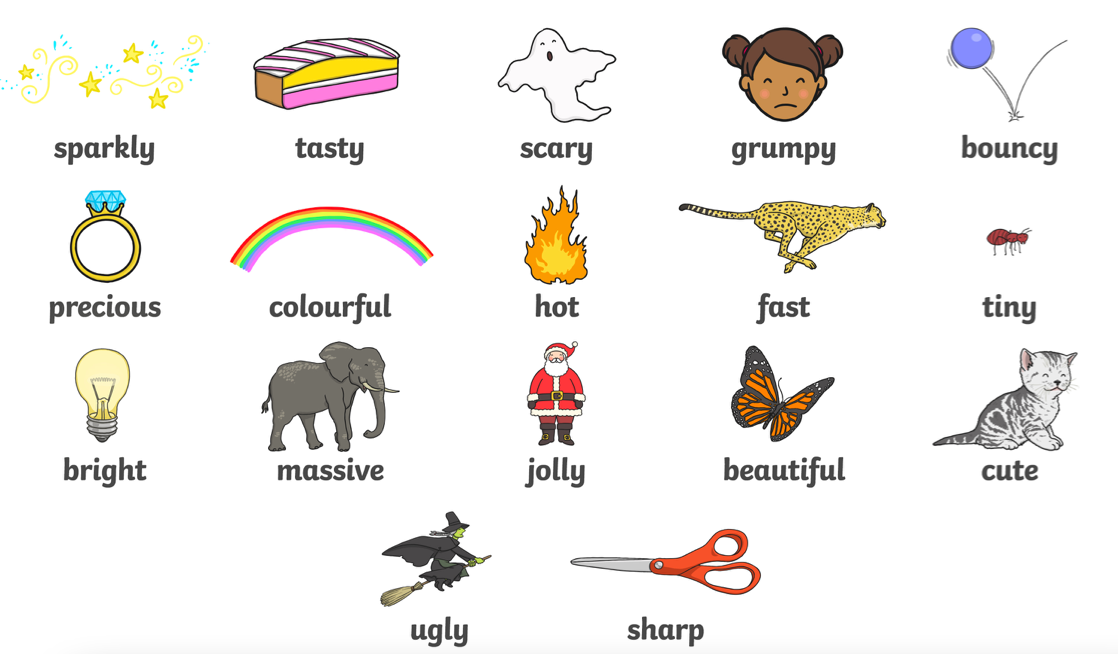 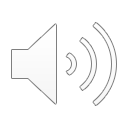 Today’s task
Today you are going to be given a picture with two things to describe.

You should use an adjective for each noun.

We are going to look at an example on the next page.
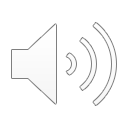 Example
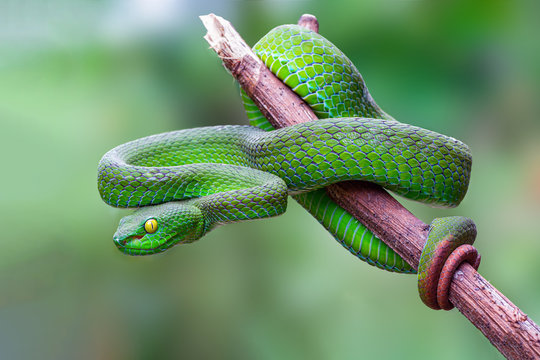 Snake 								branch



I will now have to make a sentence and describe these nouns.

There is a scary snake on a brown branch.

I have added the adjectives scary and brown before each noun.
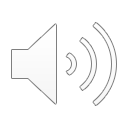